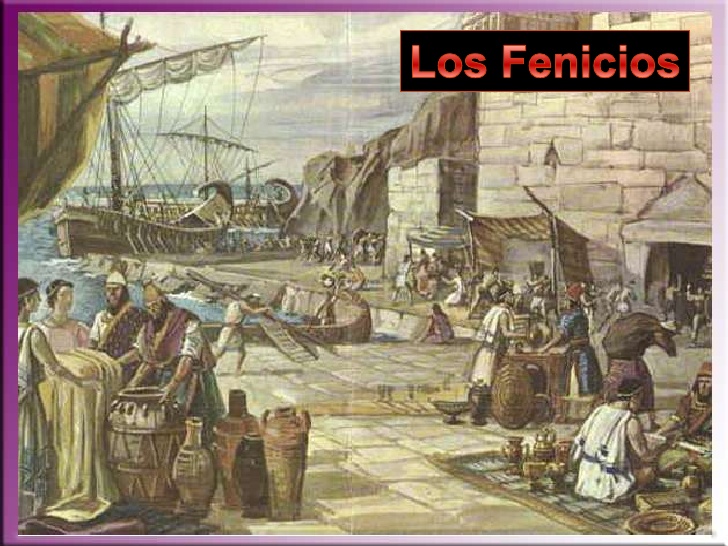 Los fenicios
Alejandro Salvador
UBICACIÓN
La Cultura Fenicia se desarrollo en Asia Menor, a orillas del Mar Mediterráneo y al Oeste de Siria
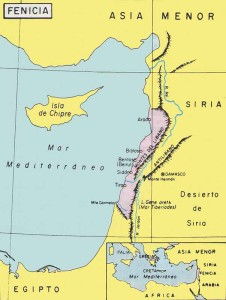 Su territorio pertenece en la actualidad al Líbano. Eran grandes navegantes y comerciantes. Crearon y propagaron su alfabeto, del que se derivaron casi todos los alfabetos del Mundo Antiguo.
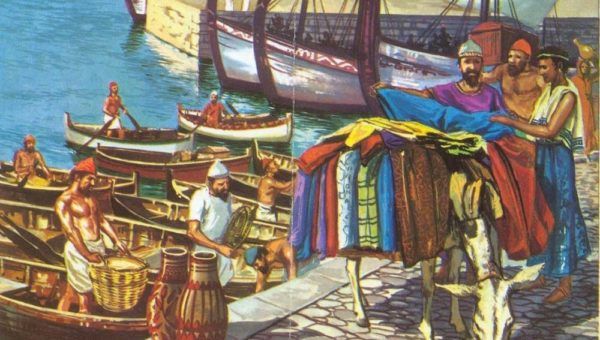 biografía
Los fenicios fueron un pueblo semita que se instaló en el actual territorio del Líbano, entre el 1200 a. C. y el 539 a.C. aproximadamente. Son considerados los fundadores del comercio marítimo.
¿Qué hacían los fenicios?
Agricultura y explotación forestal. Si bien la geografía de la región era accidentada, los fenicios aprovecharon al máximo las posibilidades del suelo para la explotación agrícola y cultivaron hasta en las laderas de las montañas. Sus bosques de cedros del Líbano.
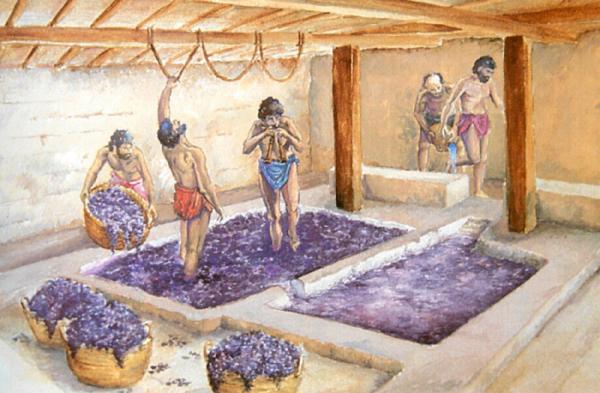 Los HEBREOS
BIOGRAFIA:
Los hebreos son un antiguo pueblo semita del Levante mediterráneo establecidos en el año 616 a. C., conocidos también como pueblo judío.​La tradicional fuente de referencia para los hebreos es la Biblia, cuyo contenido también se encuentra en las escrituras hebreas de la Torá.
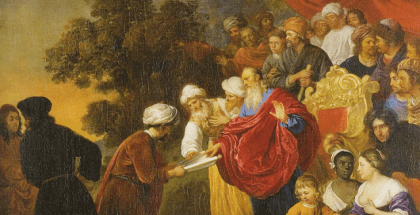 UBICACION:
Los hebreos, pueblo de nómades semitas, aparecieron en el Asia Anterior alrededor del siglo XIII a.C. Estos se asentaron en la zona de Palestina, al sur de Fenicia.
BIOGRAFIA:
los hebreos fueron originarios de Mesopotamia. Eran nómadas, vivían en tiendas, poseían rebaños de cabras y ovejas, utilizando asnos, mulas y camellos como portadores.
antiguo pueblo nómada semita que conquistó y habitó Canaán. El hebreo, lengua semítica hablada en Israel y utilizada como lengua litúrgica por el judaísmo. ... La religión hebrea o judaísmo; la más antigua de las tres religiones monoteístas.
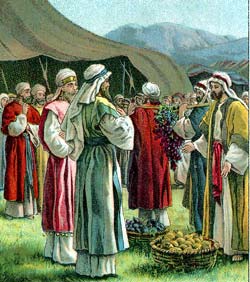 ¿ Qué HACIAN LOS HEBREOS ?
Los hebreos, establecidos en Canaán, se dedicaron a la agricultura y la ganadería. ... El pastoreo de ovejas, bueyes, cabras, caballos y camellos acompañaba la actividad agrícola. También trabajaron cerámica y confeccionaron numerosos tejidos de lana y lino, lo más importante de su actividad económica fue el comercio.
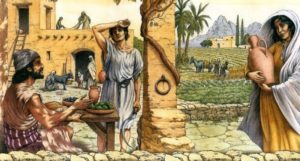